Communicatie rond (seksueel) Grensoverschrijdend gedrag
VLIR - 19 december 2022
Julia Day
Tara De Laet
Sensoa als organisatie
Als partnerorganisatie van de Vlaamse overheid wil Sensoa 
door samenwerking 
seksuele gezondheid bevorderen in al zijn aspecten. 

Onze kernthema’s zijn
Preventie van seksueel grensoverschrijdend gedrag​
Seksuele ontwikkeling​
Preventie van hiv en soa’s​
Seksueel welbevinden​
Reproductieve gezondheid​
1
Wat kan Sensoa voor jou betekenen?
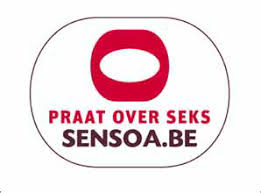 Informatie 
Sensoa.be 
Allesoverseks.be
Zanzu.be

Vorming en trajectbegeleiding
Relationele en seksuele vorming 
Vlaggensysteem
Sexting
Grenswijs.be
...

Materiaal ontwikkelen en aanbieden

Beleidswerk
Advocacy
Platform
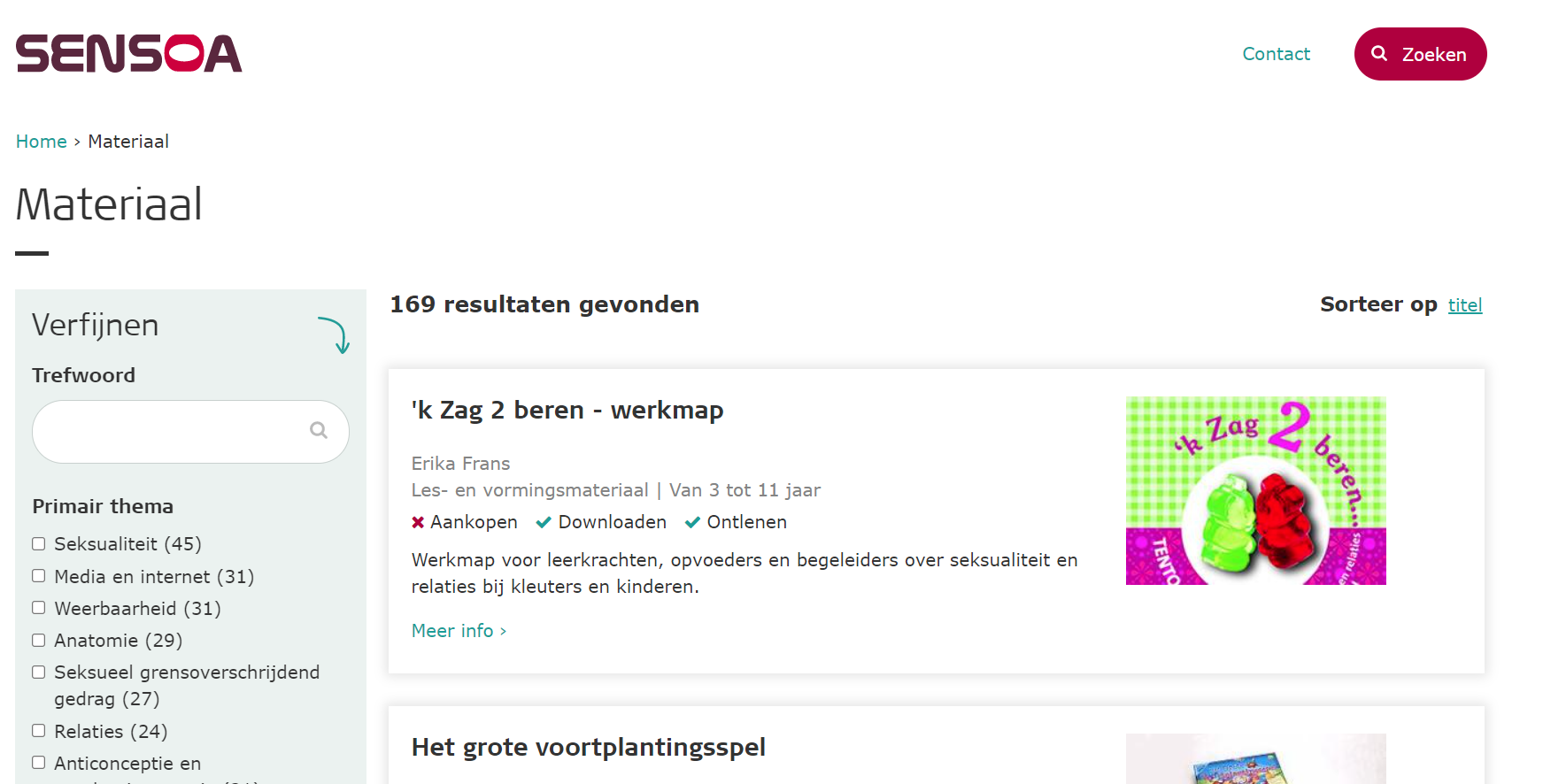 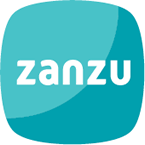 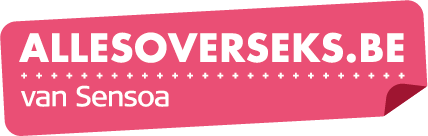 Online verzameling lesmaterialen www.sensoa.be/materiaal
2
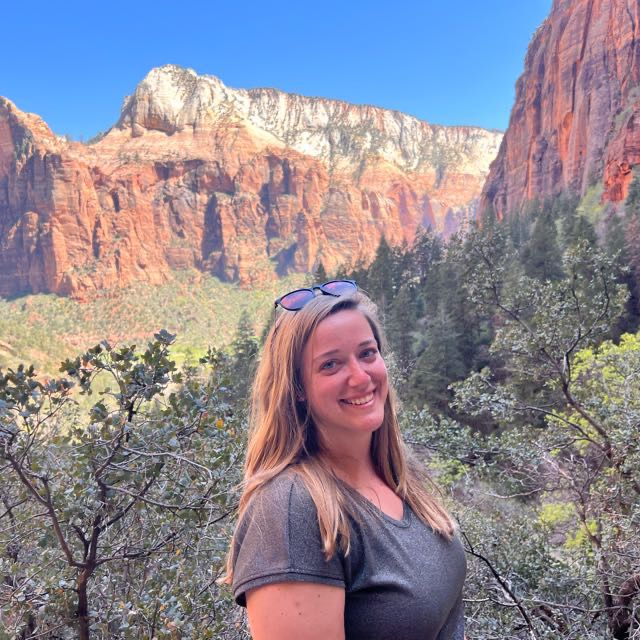 Julia Day
Beleidsmedewerker Preventie van seksueel grensoverschrijdend gedrag
Tara De Laet
Beleidsmedewerker Integriteit
3
Deel 1: communicatie over beleid
4
Beleid: 3 niveaus
Reactie 
= richtlijnen om als organisatie te reageren op grensoverschrijdend gedrag en richtlijnen over zorg, herstel en leerkansen

Preventie
= het voorkomen van grensoverschrijdend gedrag 

Kwaliteit
= het kader waarin samenleven, spelen en werken op een veilige en fijne manier kan en waar seksualiteit op een oké manier kan beleefd worden
5
Uitwerking per niveau
Reactie: 
Handelingsprotocol
Aanspreekpersoon Integriteit / vertrouwenspersoon 

Preventie: 
Risico-analyse
Vorming en nascholing
GOG: wat is het?
Omstanders

Kwaliteit: 
Visie + sensibilisering
Regels en afspraken over gewenst gedrag (gedragscode)
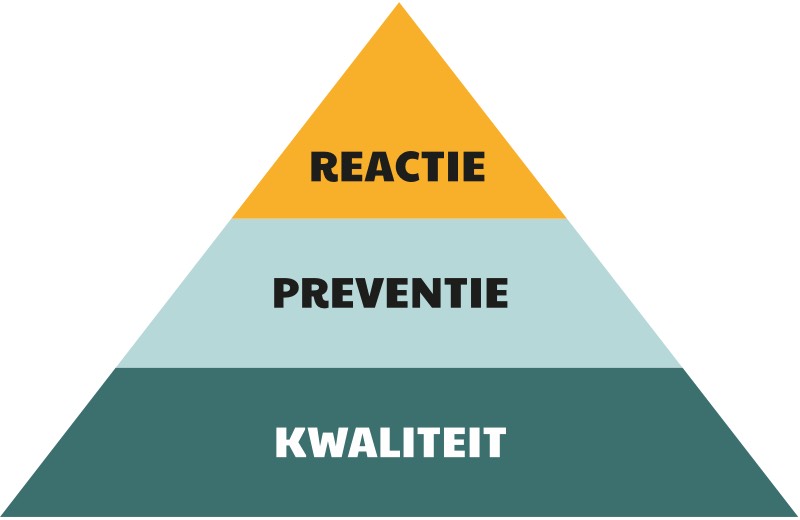 6
Communicatie: kwaliteitsniveau
Doel: thema bespreekbaar maken én open klimaat 
Begrippenkader rond GOG helder krijgen + consequent gebruiken

Visie + gedragscode participatief opstellen  aansluiting vinden

Visie rond GOG breed verspreiden 
Bv. campagne, arbeidsreglement, onderwijs- examenreglement, …


Alle doelgroepen bereiken (studenten – personeel)
7
Communicatie: preventieniveau
Inzetten op bijscholing 
Traject voor bestaande medewerkers / studenten
Traject voor nieuwe medewerkers / studenten 
Herhaling
Motiveren om deel te nemen 

Verschillende lagen 
Medewerkers én studenten
Diverse insteken (wat is GOG, wat indien slachtoffer, hoe grenzen herkennen, omstanders activeren, hoe als leidinggevende omgaan met klachten over GOG, …)
8
Communicatie: reactieniveau
Aanwezigheid vertrouwenspersonen / aanspreekpersoon integriteit / meldpunt:
Wie zijn ze? bv. foto’s
Hoe te bereiken?
Wat doen ze? 
Flowchart te nemen stappen

Transparantie reactieniveau: 
Gevolgen voor betrokkenen? 
Rapportage incidenten  lessons learned beleid (risico-analyse)

Andere hulpbronnen: maak ze kenbaar (1712, De Genderkamer, …)

Communicatie na incident: nice to know – need to know
Link met beleid – preventie
9
Deel 2: communicatie bij sensibilisering
10
Vuistregels
Mythes
Representatief/inclusief
Bepaal de doelgroep
Participatief: betrek de doelgroep
Herhalen herhalen herhalen herhalen herhalen
Trigger warning
Hulpbronnen
Pas op voor victim blaming
Modelleer
11
[Speaker Notes: Beginnen met het eenvoudigste, een tekstslide. Zoveel mogelijk te vermijden, maar soms niet te omzeilen. Onderaan een balk waarin logo’s kunnen worden toegevoegd]
Vuistregels toepassen
Voordien meenemen in ontwikkeling concept
Tijdens de ontwikkeling gebruiken als check: zijn we goed bezig?
Nadien: lessons learned
12
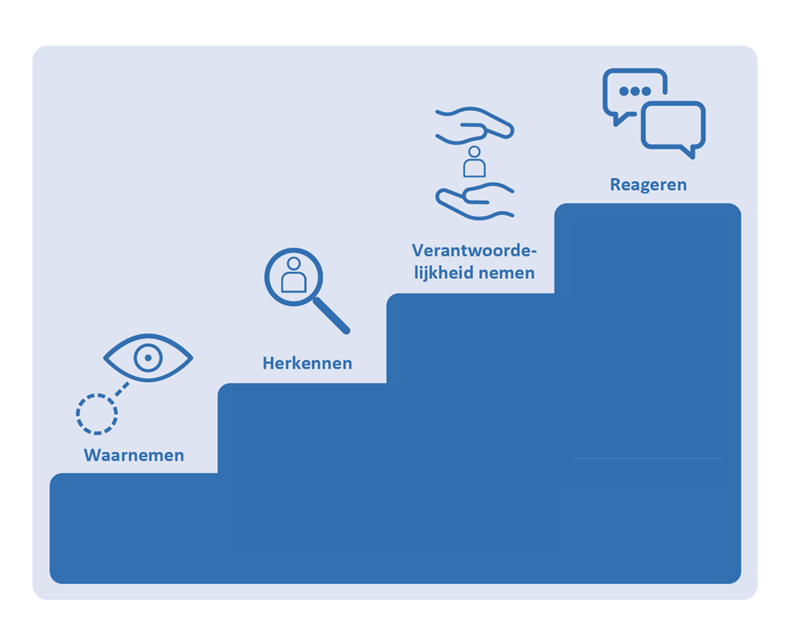 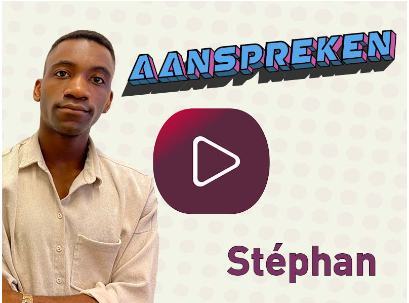 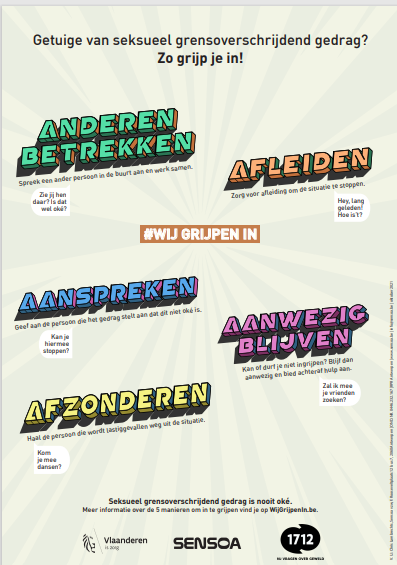 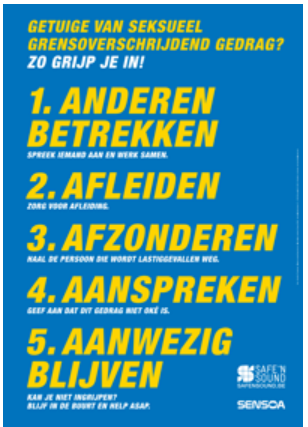 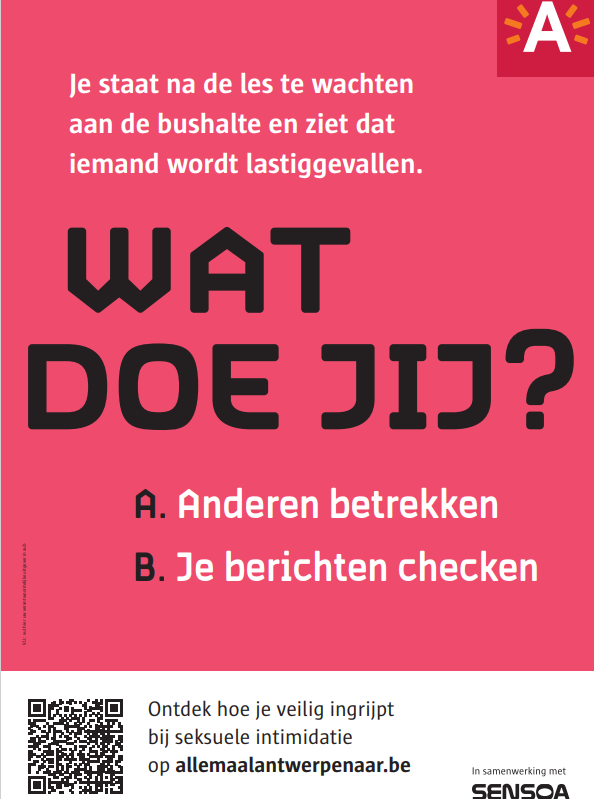 13
[Speaker Notes: Koppeling video aanwezig: https://youtu.be/9aF4ntNQG8Y

Modelleer: hoe goed omstander gedrag stellen + tonen werk verschil het maakt
Mythes: in vorming gaan we hier dieper op in. Bv gender in uitleg en voorbeelden
Representatief/inclusief: migratie-achtergrond, trans, bekende en onbekende mensen
Bepaal de doelgroep: jongeren
Participatief: betrek de doelgroep. Focusgroepen + pretesten
Herhalen herhalen herhalen herhalen herhalen: via VAD, via lokale besturen, sociale media, training, …
Trigger warning: doen we in de vorming
Hulpbronnen: altijd vermelden
Pas op voor victim blaming: niet slachtoffer moet stoppen.]